Title
Name(s) | Name of Organization
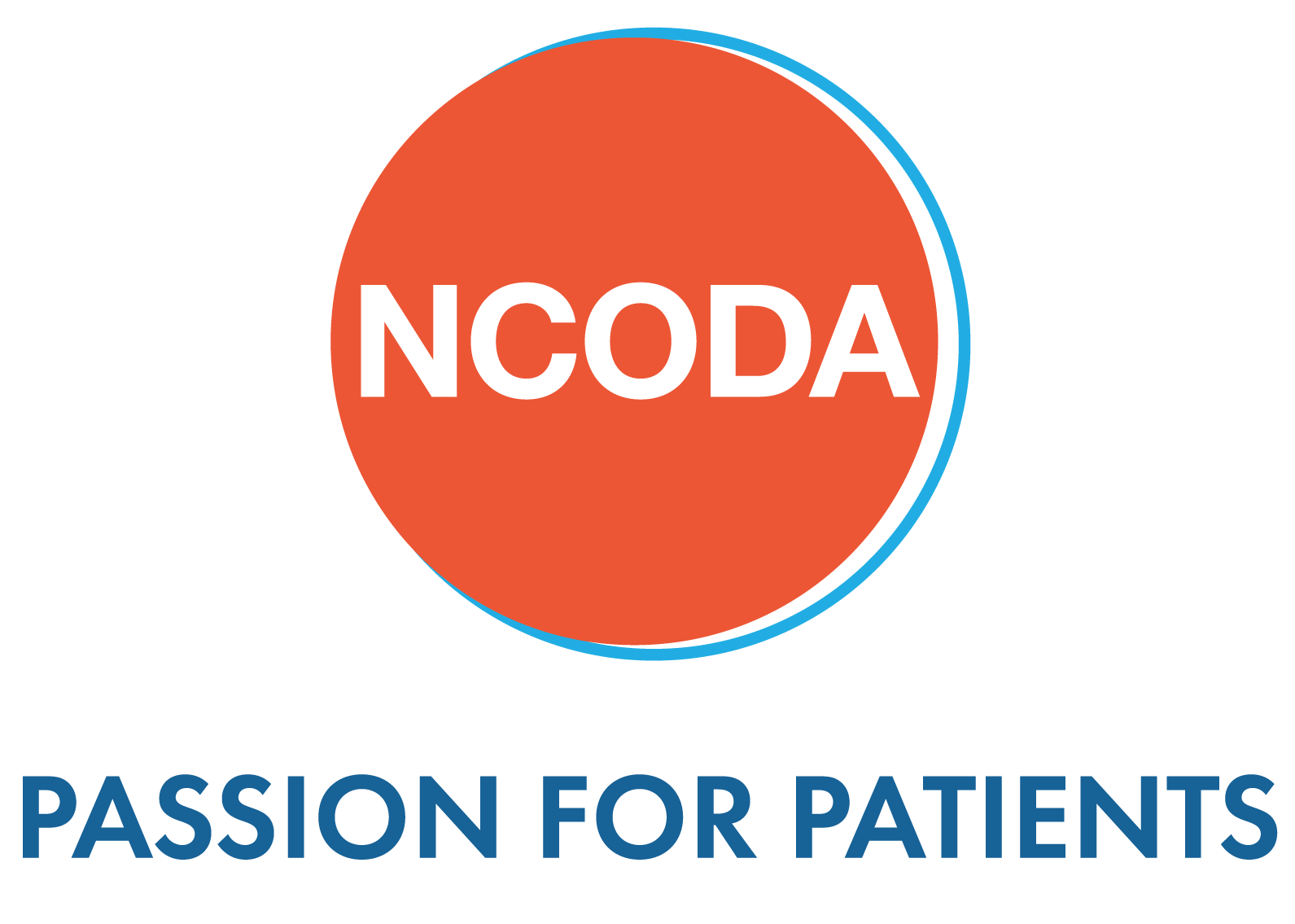 Background
Methods
Discussion
Results / Conclusion
State the purpose of the research and summarize the current knowledge, the knowledge gap, and how the research project proposes to address the knowledge gap.
Describe the approach, including study design, participants, data collection, and analysis methods.
Interpret the results, highlighting their significance, implications, and potential limitations.
Summarize the key findings of the project or research, often with the support of data tables or figures.
Reference(s)
REPLACE WITH GRAPHICS: (charts, graphs, diagrams, etc.) that effectively convey the data or concepts.
Ensure all literature, data, prior work, graphics, etc., referenced in the presentation are properly cited.
Objective(s)
Disclosure
Identify the specific aims or research questions the project seeks to answer.
Disclose all financial or personal relationships that could influence the research or outcomes.
Title
Name(s) | Name of Organization
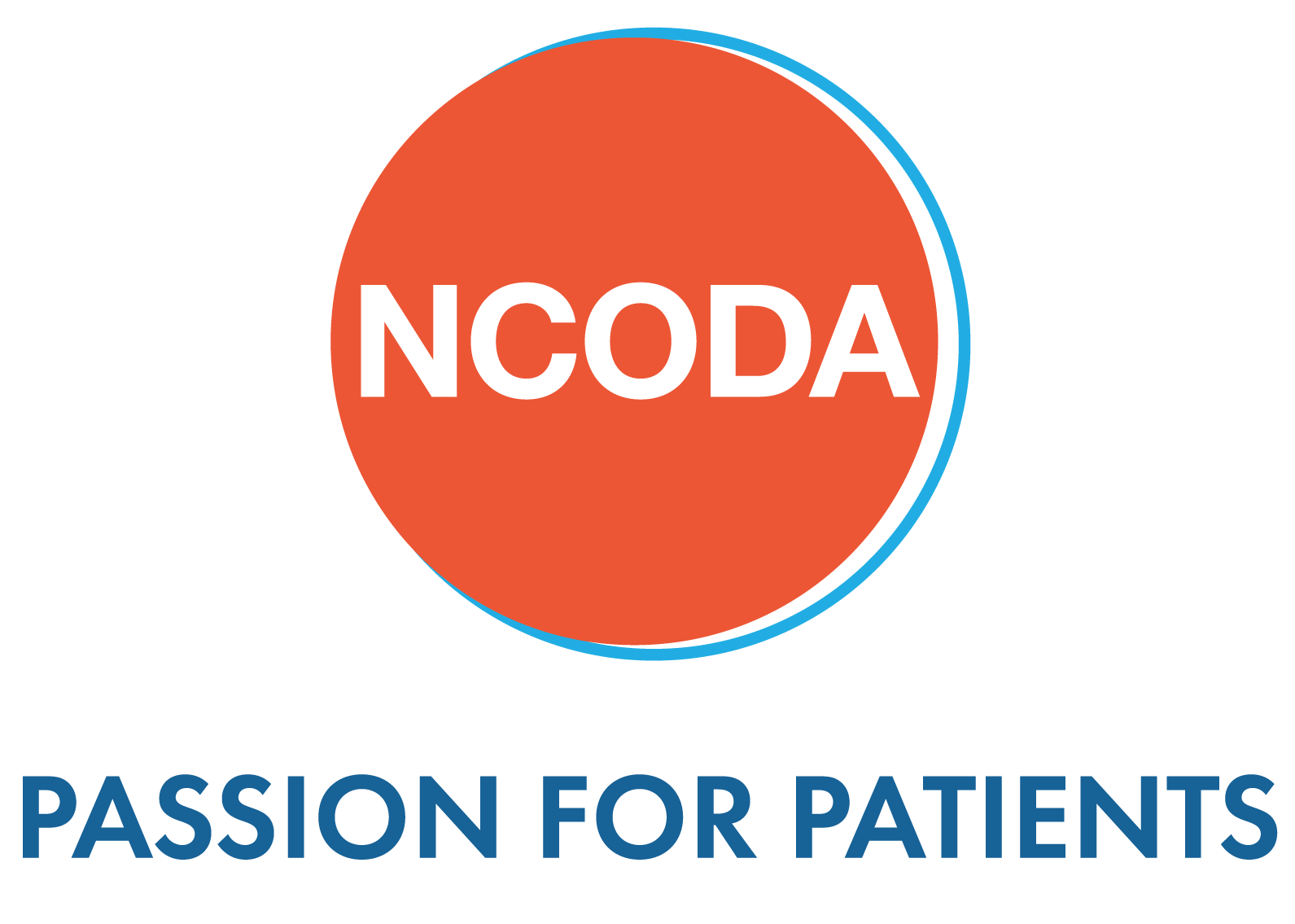 Background
Methods
Discussion
Results / Conclusion
State the purpose of the research and summarize the current knowledge, the knowledge gap, and how the research project proposes to address the knowledge gap.
Describe the approach, including study design, participants, data collection, and analysis methods.
Interpret the results, highlighting their significance, implications, and potential limitations.
Summarize the key findings of the project or research, often with the support of data tables or figures.
Reference(s)
Objective(s)
REPLACE WITH GRAPHICS: (charts, graphs, diagrams, etc.) that effectively convey the data or concepts.
Identify the specific aims or research questions the project seeks to answer.
Ensure all literature, data, prior work, graphics, etc., referenced in the presentation are properly cited.
Disclosure
Disclose all financial or personal relationships that could influence the research or outcomes.
Title
Name(s) | Name of Organization
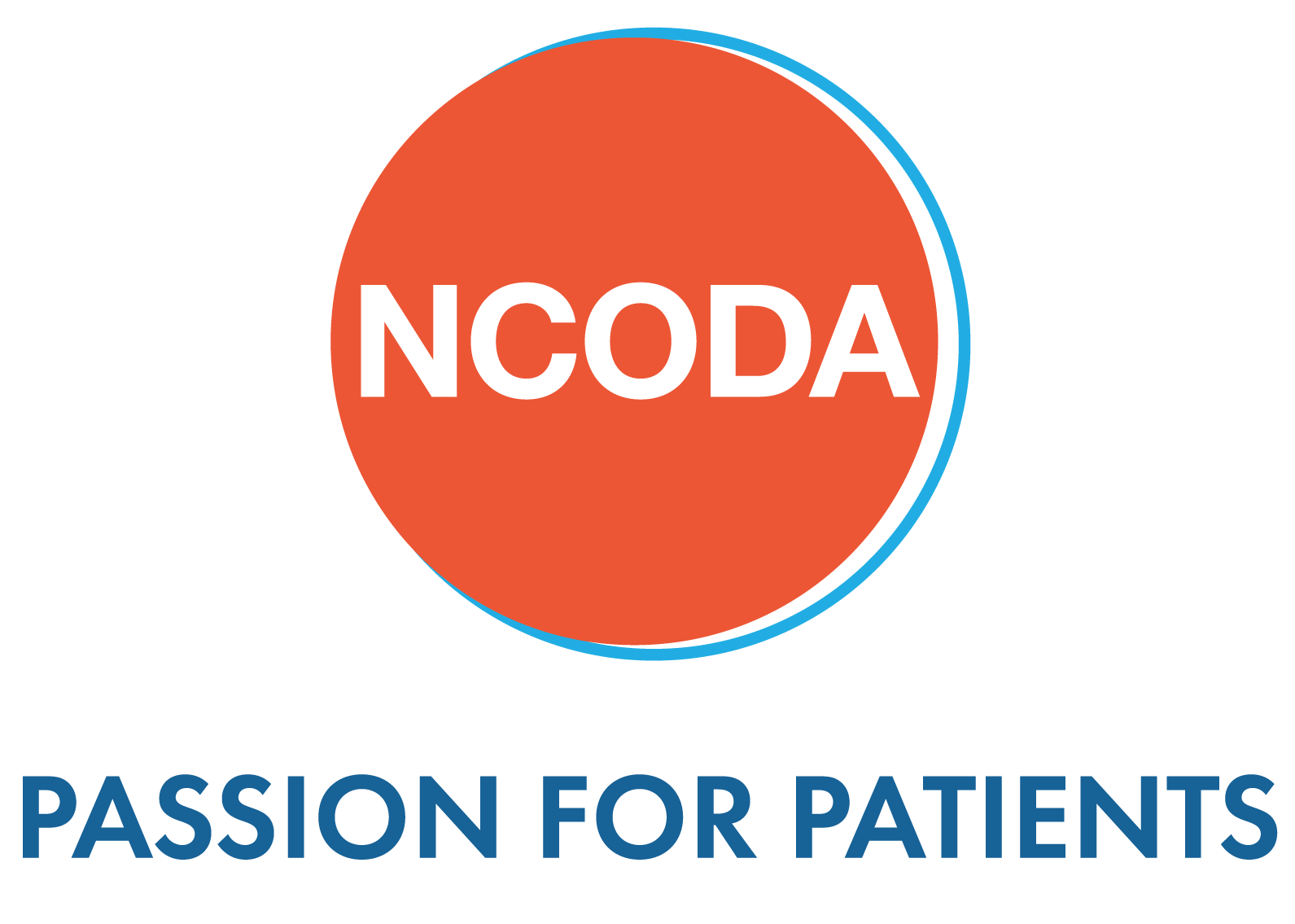 Background
Methods
Discussion
Results / Conclusion
State the purpose of the research and summarize the current knowledge, the knowledge gap, and how the research project proposes to address the knowledge gap.
Describe the approach, including study design, participants, data collection, and analysis methods.
Interpret the results, highlighting their significance, implications, and potential limitations.
Summarize the key findings of the project or research, often with the support of data tables or figures.
Reference(s)
Objective(s)
REPLACE WITH GRAPHICS: (charts, graphs, diagrams, etc.) that effectively convey the data or concepts.
Ensure all literature, data, prior work, graphics, etc., referenced in the presentation are properly cited.
Identify the specific aims or research questions the project seeks to answer.
Disclosure
Disclose all financial or personal relationships that could influence the research or outcomes.
Title
Name(s) | Name of Organization
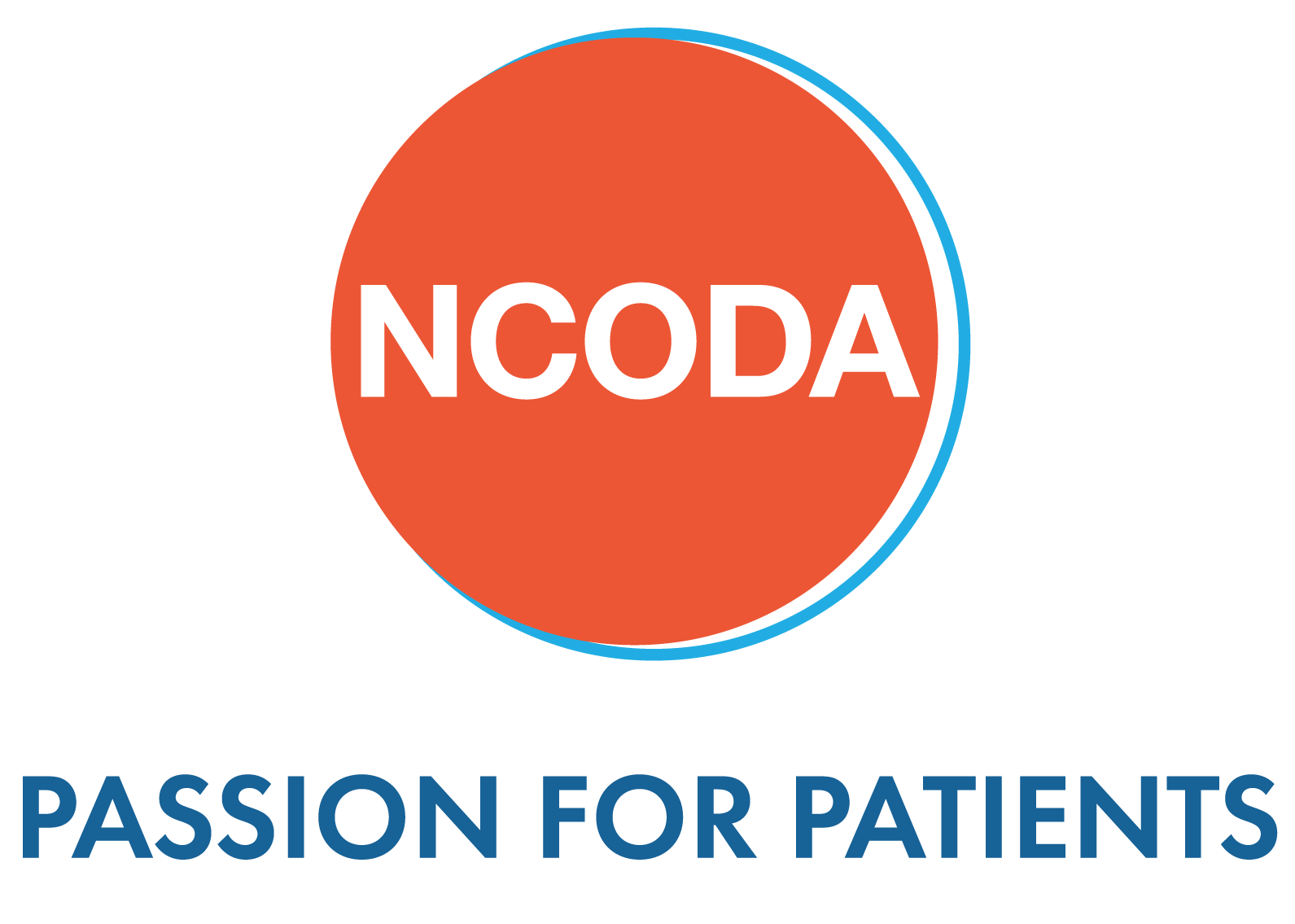 Background
Methods
Discussion
Results / Conclusion
State the purpose of the research and summarize the current knowledge, the knowledge gap, and how the research project proposes to address the knowledge gap.
Describe the approach, including study design, participants, data collection, and analysis methods.
Interpret the results, highlighting their significance, implications, and potential limitations.
Summarize the key findings of the project or research, often with the support of data tables or figures.
Objective(s)
REPLACE WITH GRAPHICS: (charts, graphs, diagrams, etc.) that effectively convey the data or concepts.
Identify the specific aims or research questions the project seeks to answer.
Reference(s)
Ensure all literature, data, prior work, graphics, etc., referenced in the presentation are properly cited.
Disclosure
Disclose all financial or personal relationships that could influence the research or outcomes.
Title
Name(s) | Name of Organization
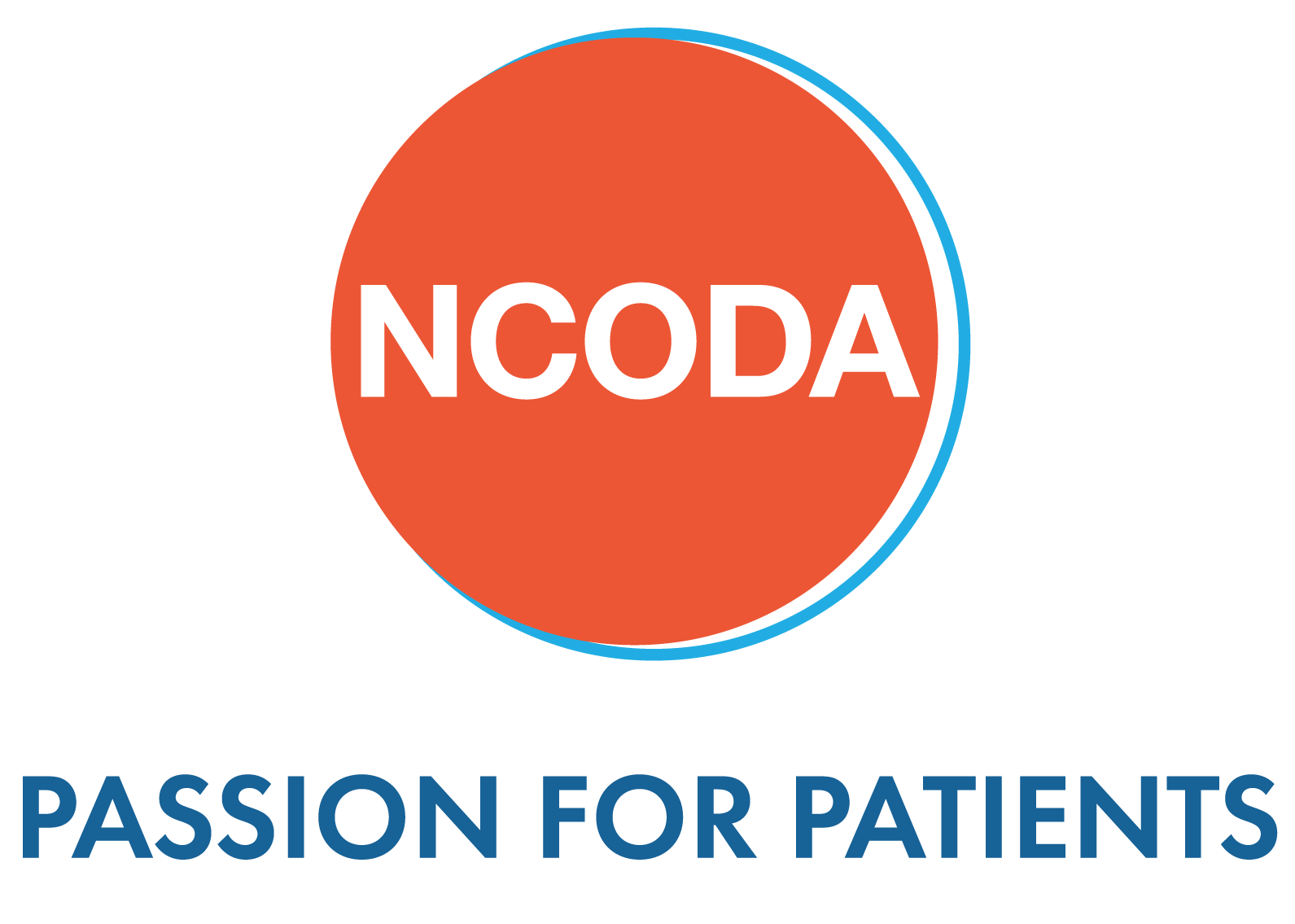 Background
Methods
Discussion
Results / Conclusion
State the purpose of the research and summarize the current knowledge, the knowledge gap, and how the research project proposes to address the knowledge gap.
Describe the approach, including study design, participants, data collection, and analysis methods.
Interpret the results, highlighting their significance, implications, and potential limitations.
Summarize the key findings of the project or research, often with the support of data tables or figures.
Reference(s)
Ensure all literature, data, prior work, graphics, etc., referenced in the presentation are properly cited.
QR Code
Objective(s)
REPLACE WITH GRAPHICS: (charts, graphs, diagrams, etc.) that effectively convey the data or concepts.
REPLACE WITH QR CODE TO LINK SUPPLEMENTAL MATERIAL
Identify the specific aims or research questions the project seeks to answer.
Disclosure
Disclose all financial or personal relationships that could influence the research or outcomes.